WELCOME
TO
ALL
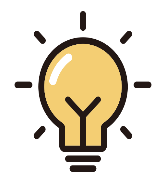 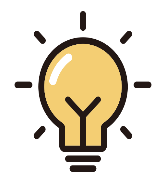 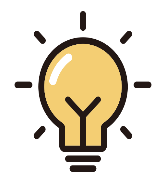 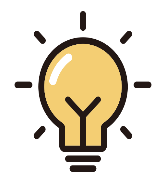 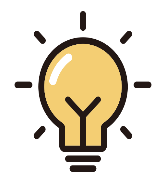 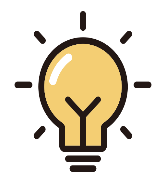 Learning outcomes
Watch video
Family pictures
Introduction
Todays topic
Greeting
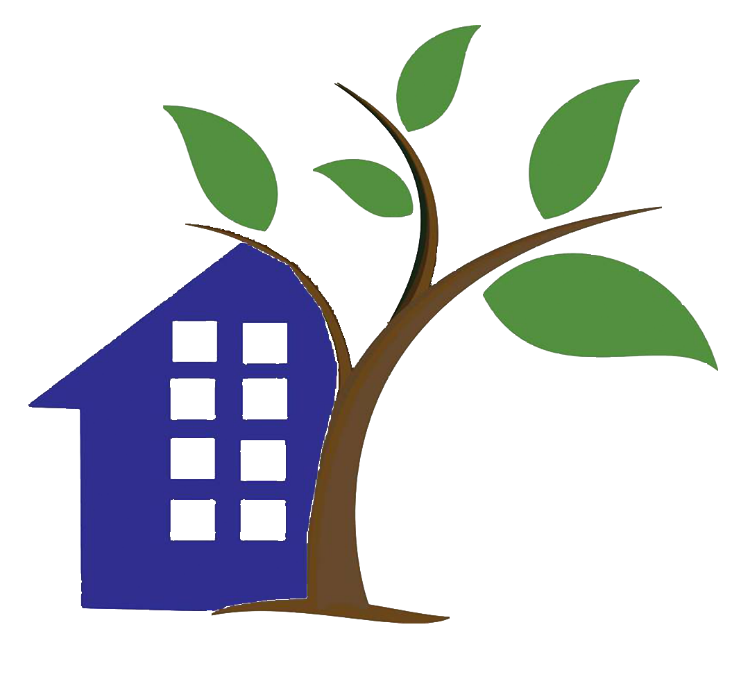 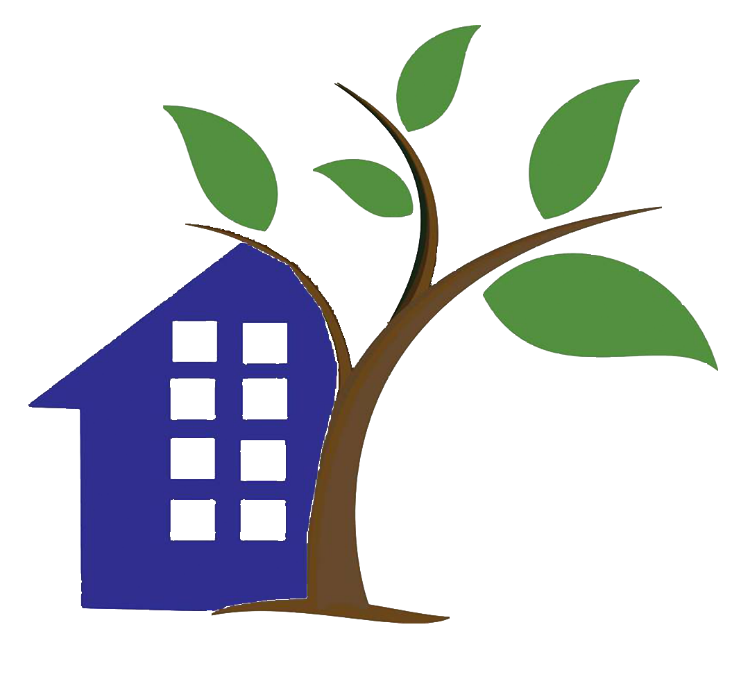 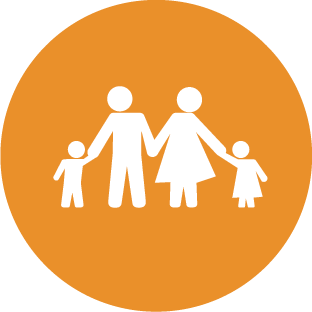 INTRODUCTioN
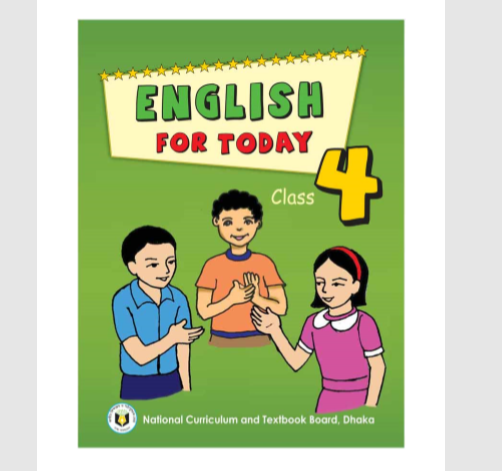 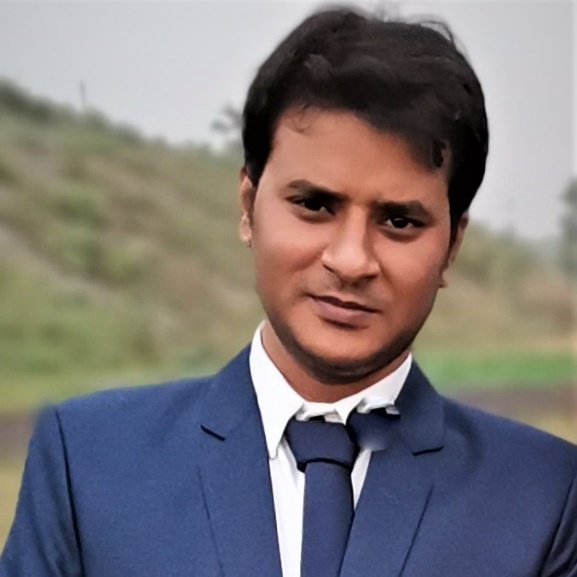 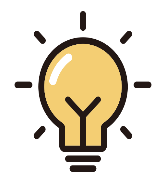 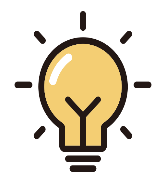 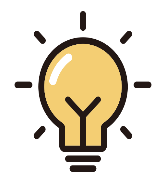 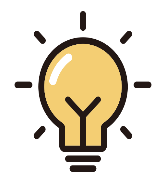 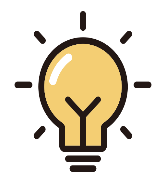 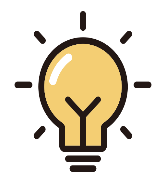 Learning outcomes
Watch video
Family pictures
Introduction
Todays topic
Greeting
Subject: English.         Class: Four.                    Unit:15, Lesson: 1-3
(Sagar and his family)
Time: 50 Minutes.
SANJOY KUMAR SARKER
ASSISTANT TEACHER
DHONKURA GOVT. PRIMARY SCHOOL
HOSSAINPUR, KISHOREGANJ.
01717780954
EMAIL: sk03bau@gmail.com
GREETINGs
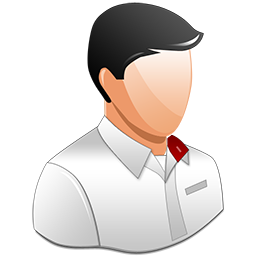 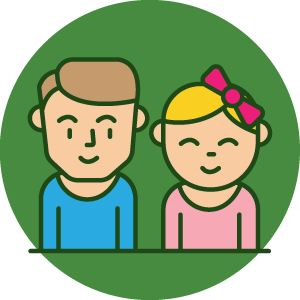 Good morning, students.
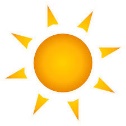 STUDENTS
TEACHER
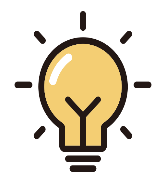 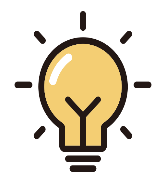 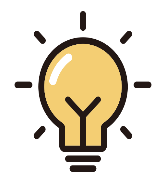 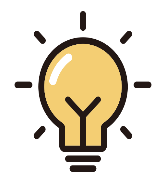 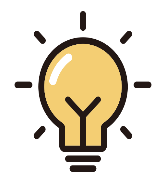 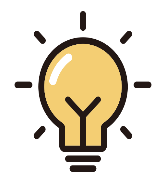 Learning outcomes
Watch video
Family pictures
Introduction
Todays topic
Greeting
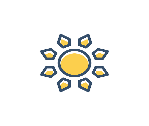 Good morning, teacher.
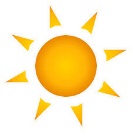 How are you today?
Fine. and you?
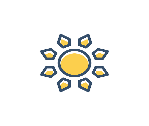 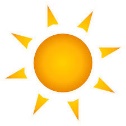 Fine, thank you.
Dear students, Let us go to watch a video.
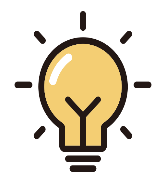 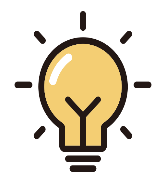 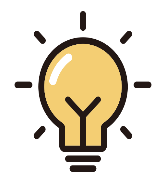 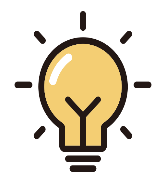 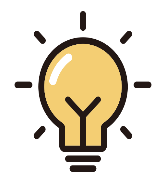 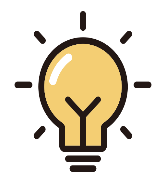 Learning outcomes
Watch video
Family pictures
Introduction
Todays topic
Greeting
Discuss about the video
With the students
Dear students, Look at the pictures and think alone.
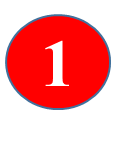 2
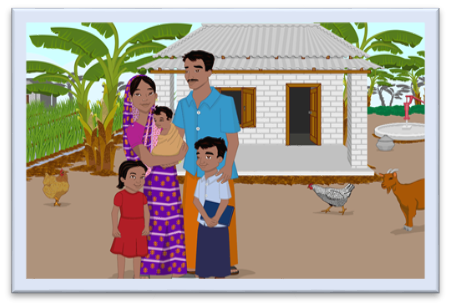 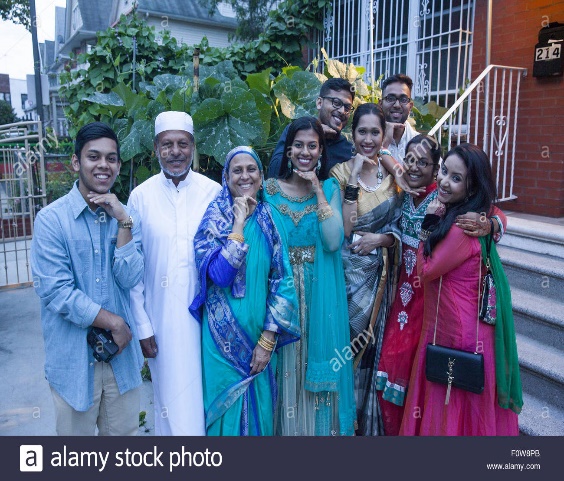 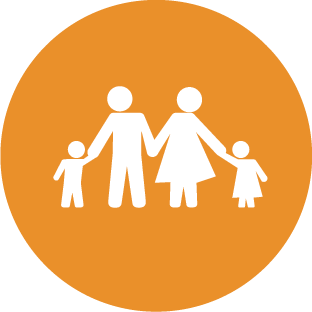 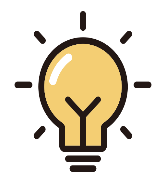 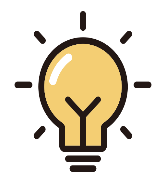 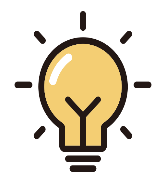 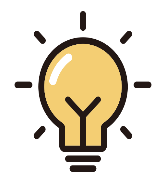 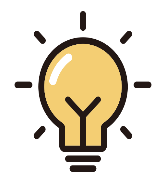 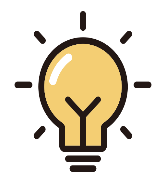 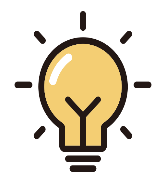 Learning outcomes
Watch video
Family pictures
Introduction
Todays topic
Introduction
Greeting
3
4
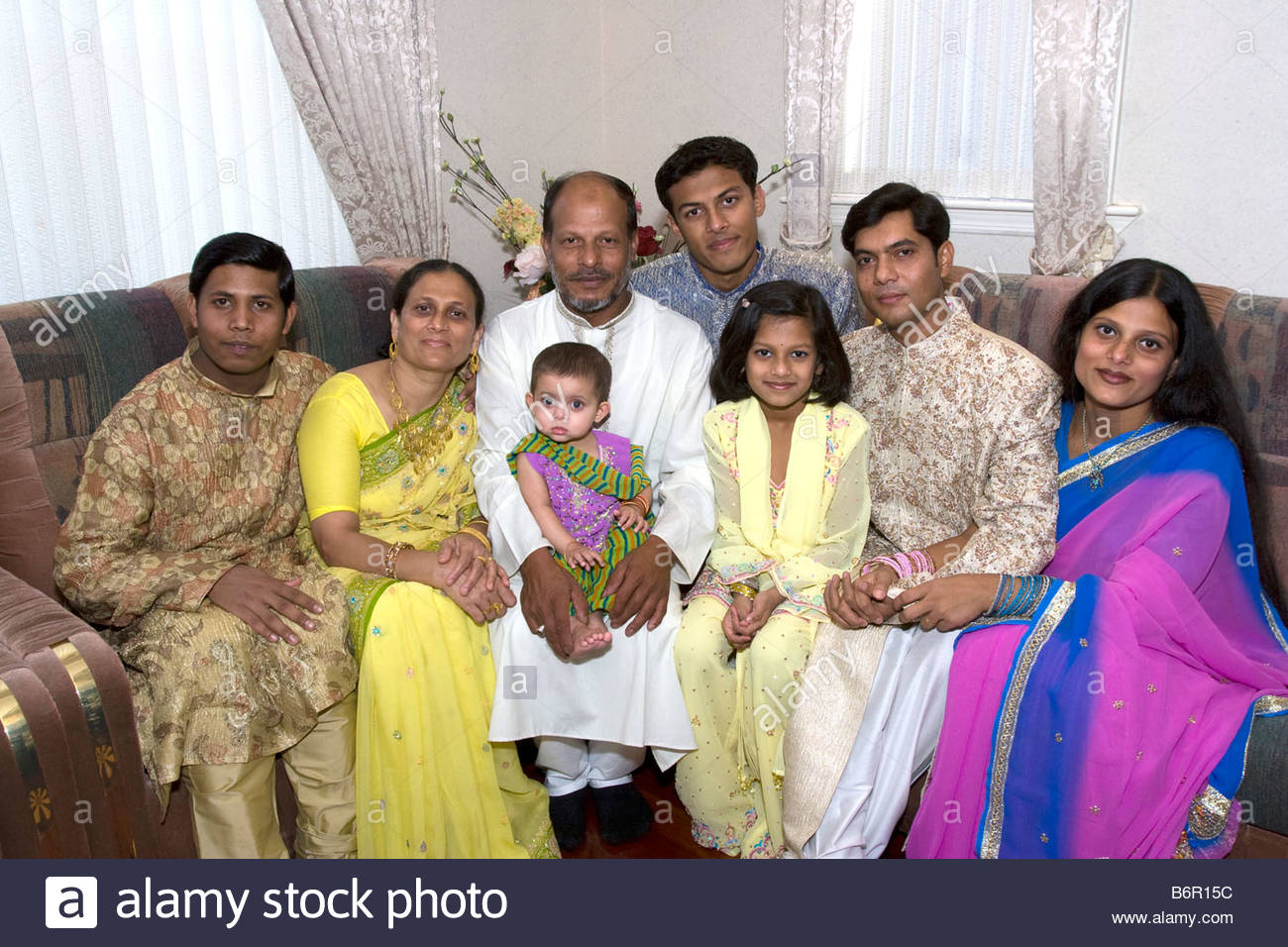 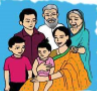 Students, Right here are some family pictures.
Dear students, Think what will be todays topic
Family
Yes, Todays topic is Sagar And His Family.
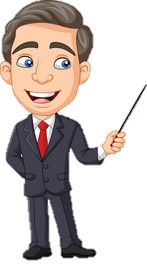 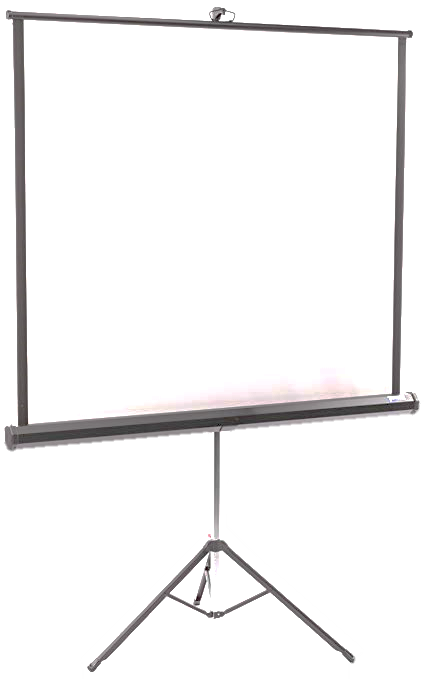 Sagar and his family
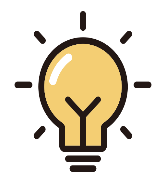 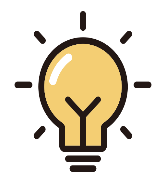 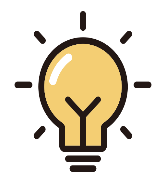 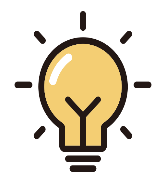 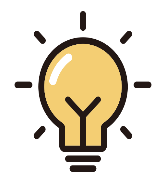 Learning outcomes
Watch video
Family pictures
Introduction
Greeting
Learning outcomes:
By the end of the lesson students will be able to……
Listening:                                                                   
     1.1.1Recognize sound diffrences in the context of word.
     1.2.1 Recognize which syllable in a words is student.
Speaking:
     1.1.1 Repeat after the teacher and say words phrases and sentence
              with proper sounds.
      6.2.1 Take about people  object event.
Reading:
     1.4.1 Read words phrass and sentence in the text.
     1.7.1 Read short paragraph dialogues and simple letters.
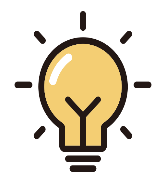 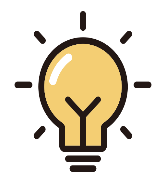 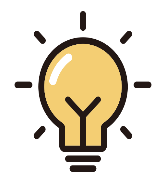 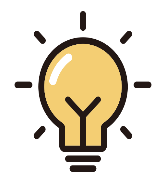 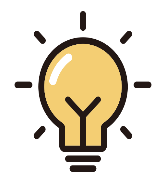 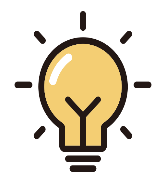 Watch video
Family pictures
Introduction
Todays topic
Learning outcomes
Greeting
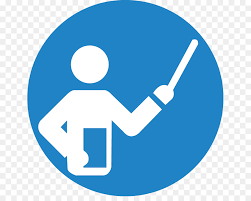 TEACHER’S READING
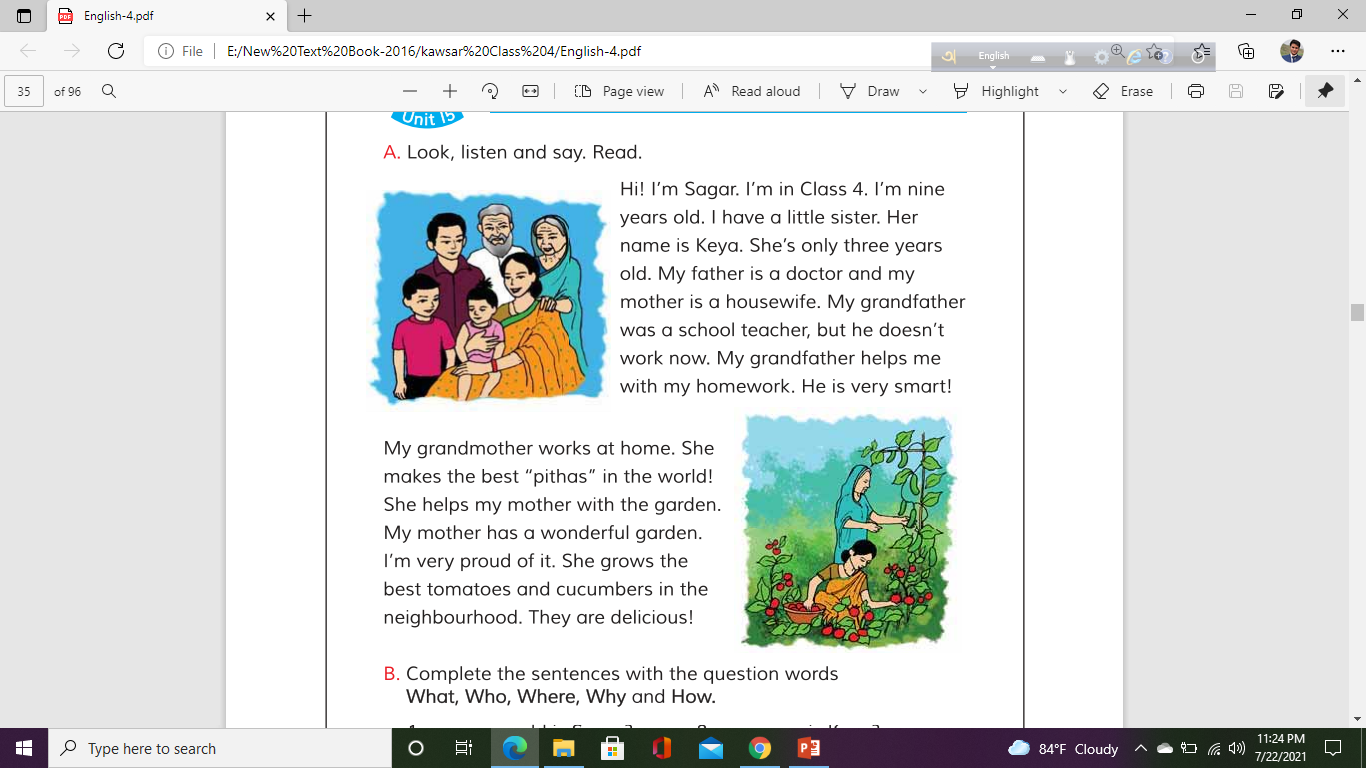 Single work
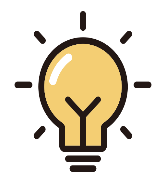 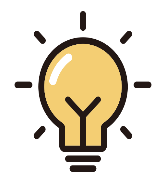 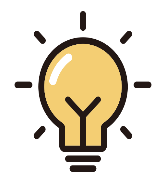 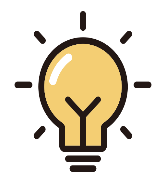 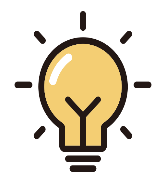 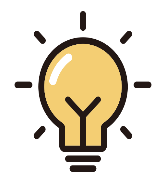 Teacher’s reading
Keyword
Keyword
Keyword
Keyword
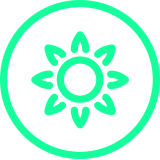 MAIN KEYWORDS OF THE LESSON
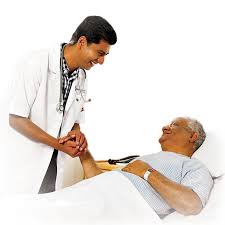 DOCTOR
1
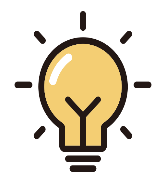 Single work
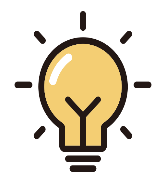 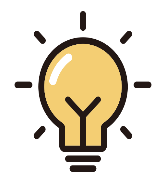 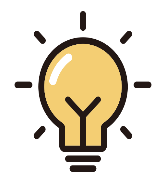 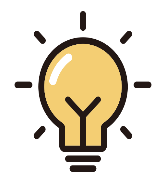 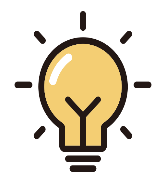 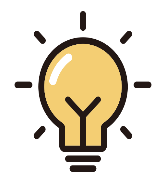 Teacher’s reading
Keyword
Keyword
Keyword
Keyword
Keyword
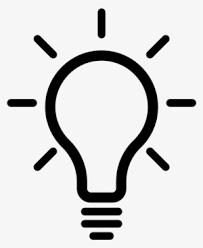 KEYWORD
A Doctor is a person
who treats the patients.
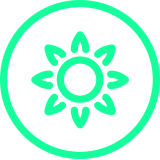 MAIN KEYWORDS OF THE LESSON
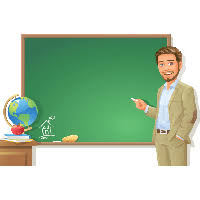 TEACHER
2
Single work
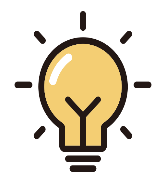 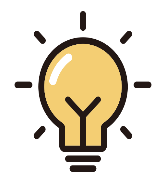 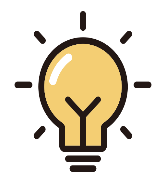 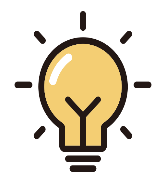 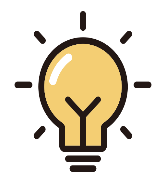 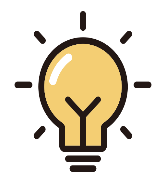 Teacher’s reading
Keyword
Keyword
Keyword
Keyword
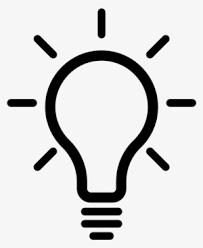 KEYWORD
A Teacher is a person
Whose work is teaching.
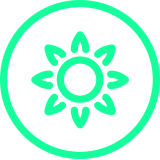 MAIN KEYWORDS OF THE LESSON
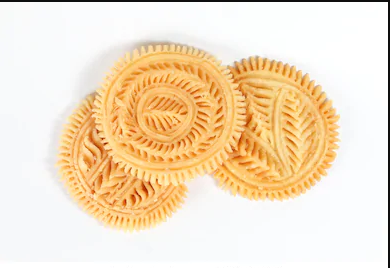 PITHA
3
Single work
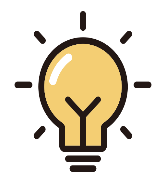 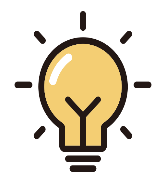 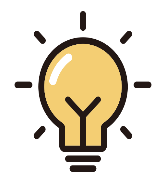 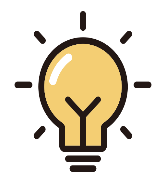 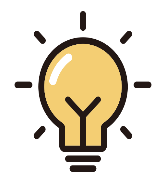 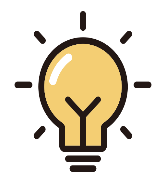 Teacher’s reading
Keyword
Keyword
Keyword
Keyword
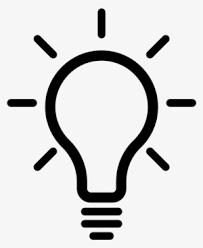 KEYWORD
Pitha is a one kind of food that’s usually makes at home.
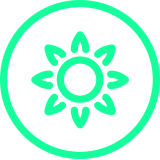 MAIN KEYWORDS OF THE LESSON
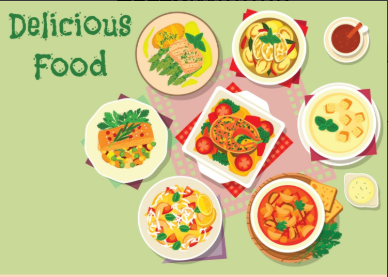 DELICIOUS
4
Single work
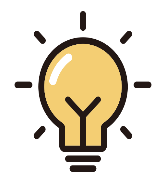 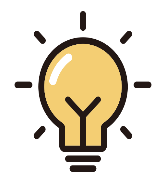 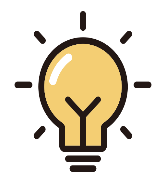 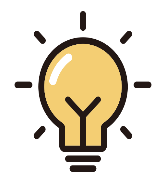 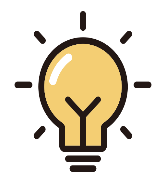 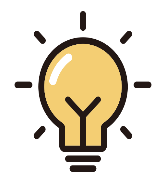 Teacher’s reading
Keyword
Keyword
Keyword
Keyword
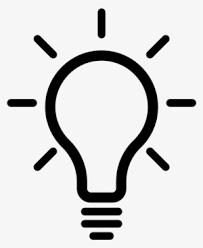 KEYWORD
Dlicious food is very pleasant to eat.
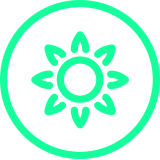 MAIN KEYWORDS OF THE LESSON
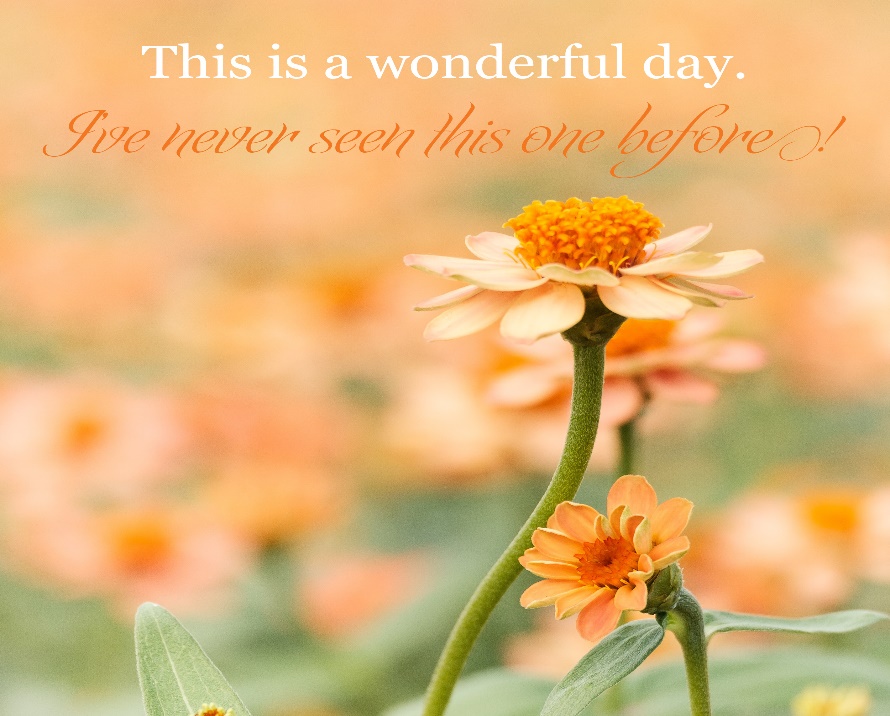 Wonderful5
Single work
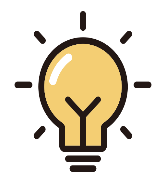 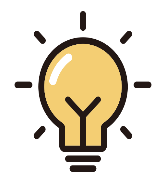 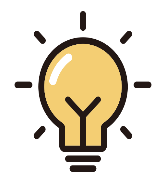 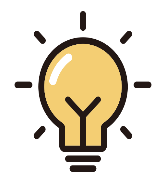 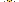 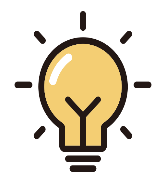 Teacher’s reading
Keyword
Keyword
Keyword
Keyword
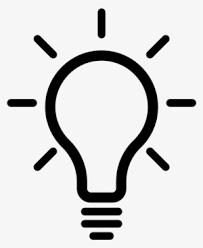 KEYWORD
Extremely good
Individual work
Dear Students, Open your book at page no.30 and read the text loudly…
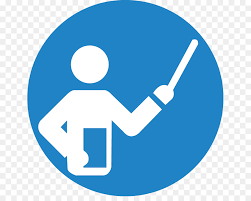 Single work
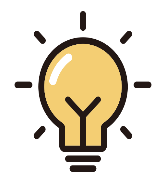 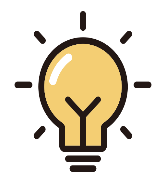 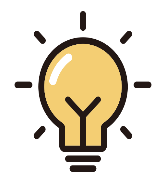 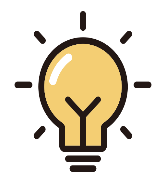 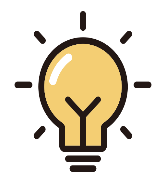 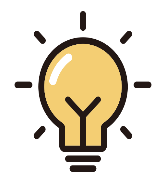 Teacher’s reading
Keyword
Keyword
Keyword
Keyword
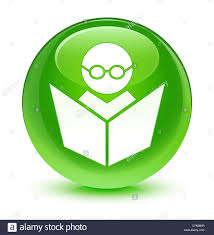 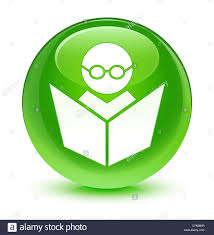 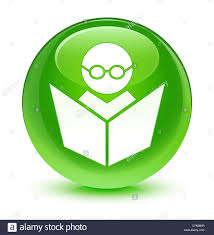 Look at the picture and read the statements.
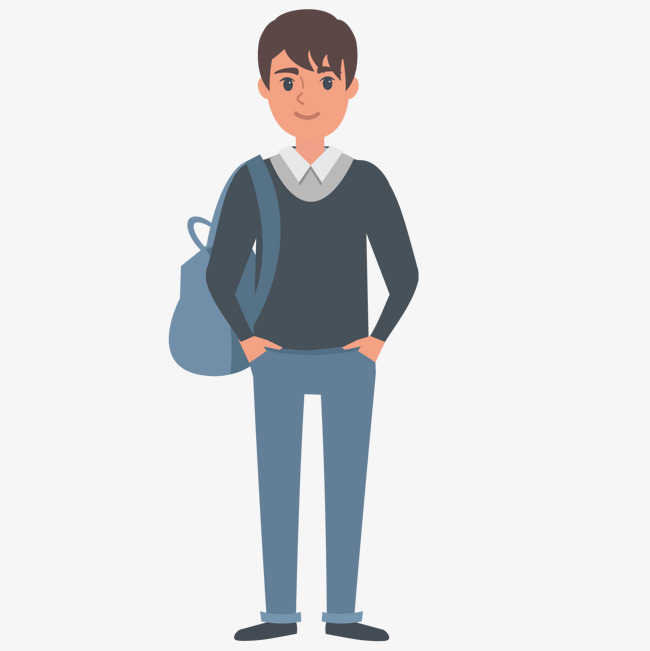 SAGAR
Statement
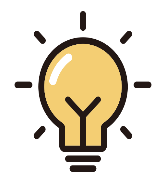 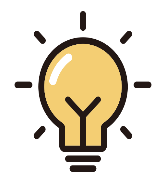 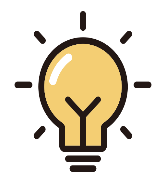 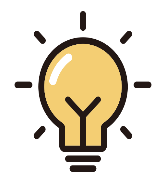 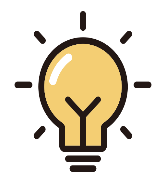 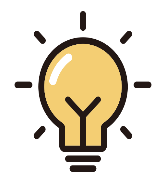 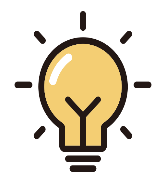 Statement
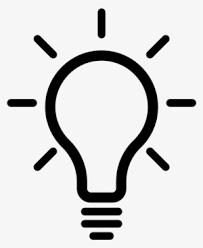 Pairwork
Statement
Statement
Statement
Statement
Sagar is in class 4.
He is nine years old.
Look at the picture and read the statements.
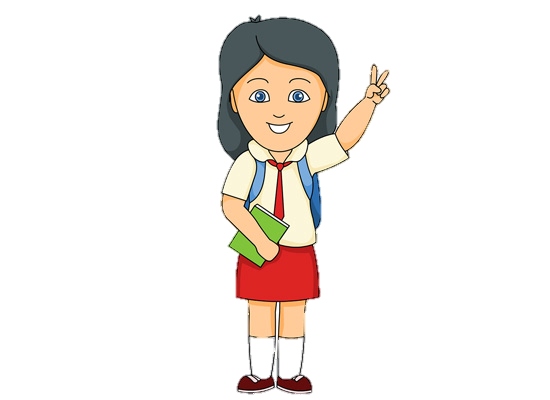 keya
Statement
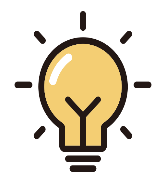 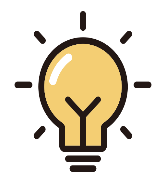 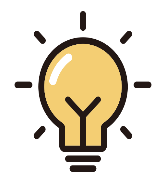 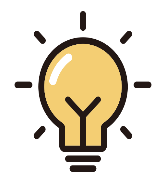 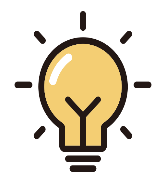 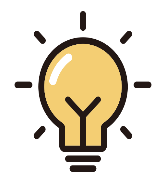 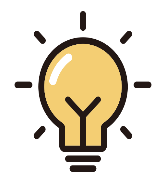 Statement
Pairwork
Statement
Statement
Statement
Statement
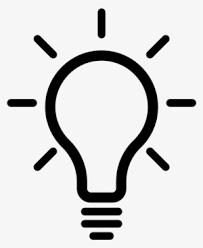 She is a little sister of Sagar. Her name is Keya. She’s only three years old.
Look at the picture and read the statements.
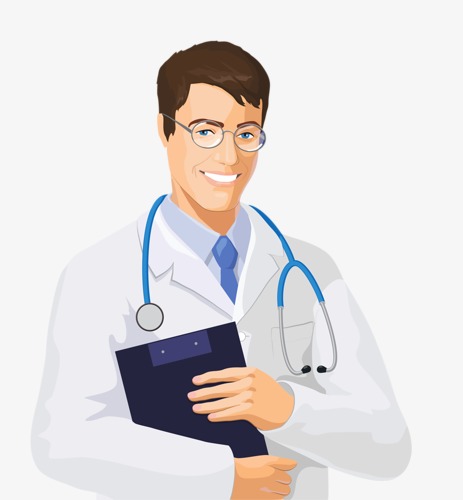 Sagar’s
Father
Statement
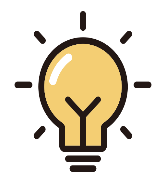 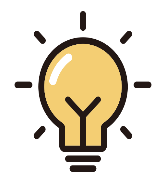 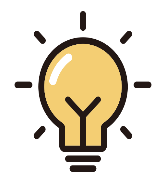 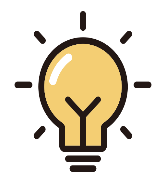 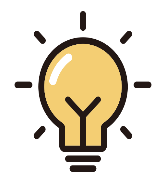 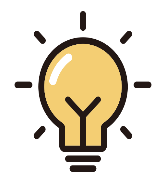 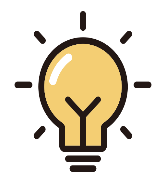 Statement
Pairwork
Statement
Statement
Statement
Statement
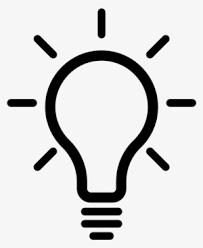 Sagar’s father is a doctor.
Look at the picture and read the statements.
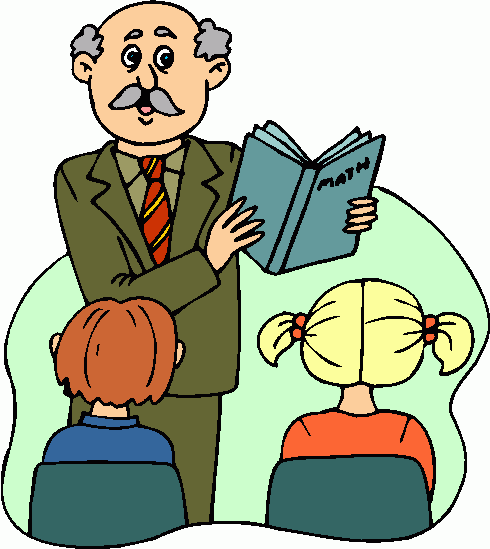 Sagar’s
Grandfatger
Statement
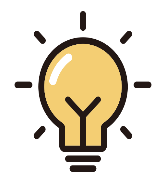 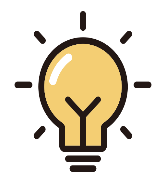 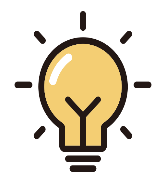 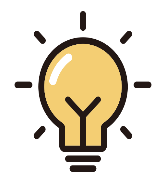 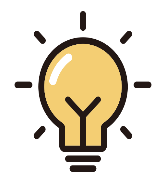 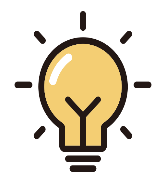 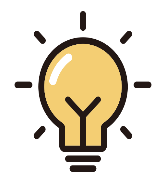 Statement
Pairwork
Statement
Statement
Statement
Statement
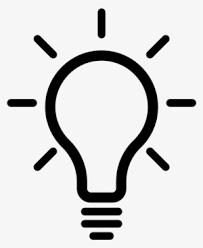 Sagar’s grandfather was a teacher. But he doesn’t work now. His grandfather helps  him with his homework.
Look at the picture and read the statements.
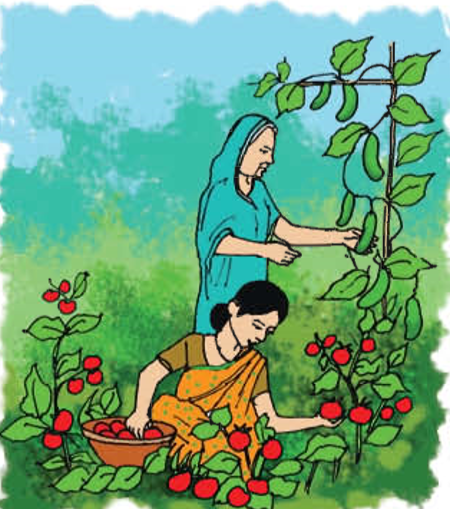 Sagar’s Mother
Statement
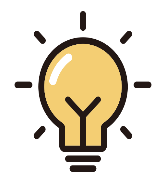 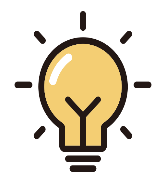 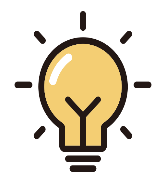 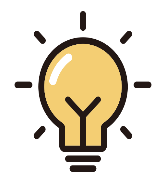 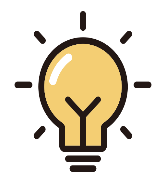 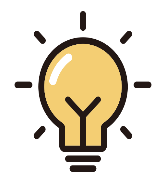 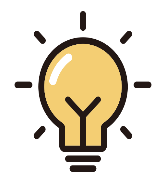 Statement
Pairwork
Statement
Statement
Statement
Statement
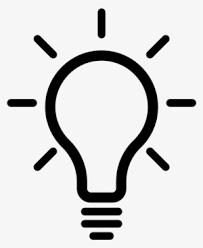 Sagar’s mother is a housewife. She has a wonderful garden. She grows the best tomatoes and cucumbers.
Look at the picture and read the statements.
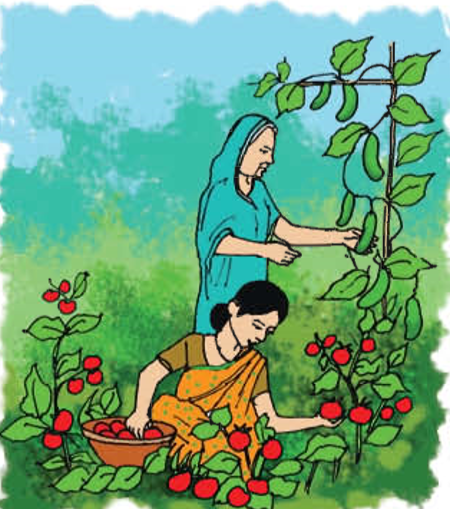 Sagar’s grand mother
Statement
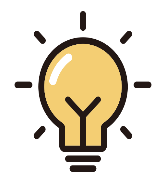 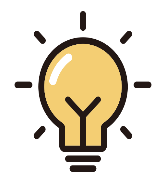 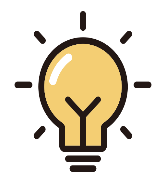 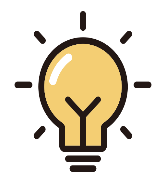 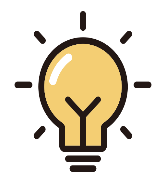 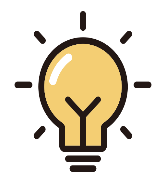 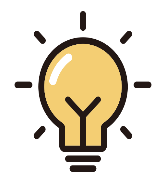 Statement
Pairwork
Statement
Statement
Statement
Statement
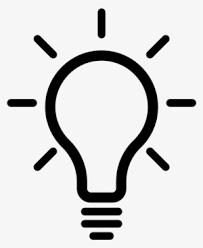 Sagar’s grandmother works at home. She makes the best pithas in the world. She helps his mother in the garden.
pair work
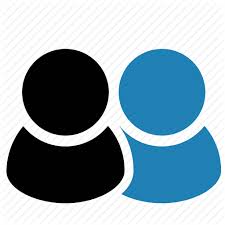 Dear students, To make conversation to each other about your mother…..
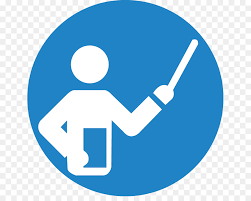 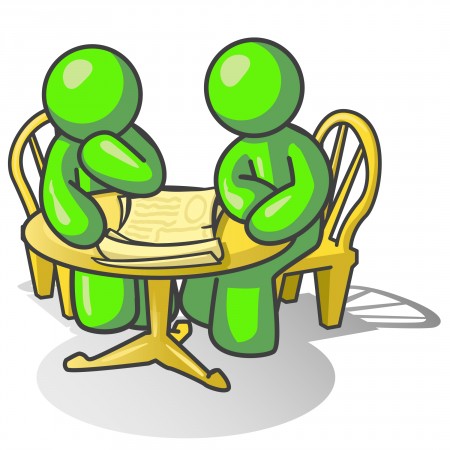 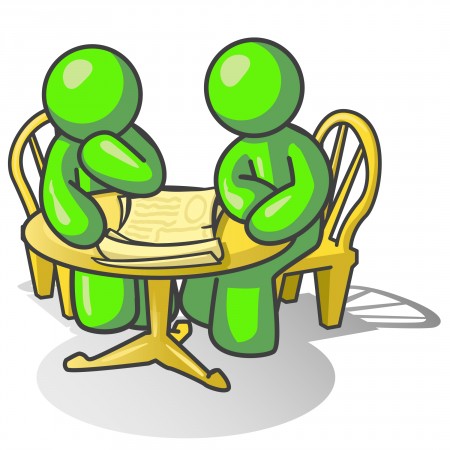 Statement
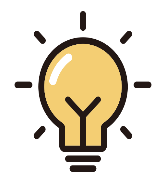 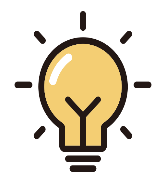 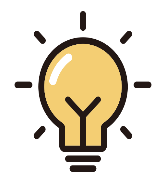 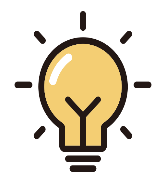 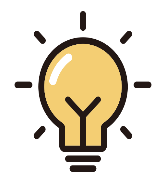 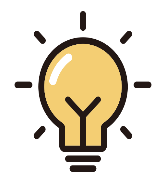 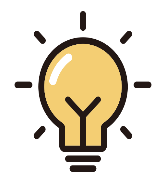 Statement
Pairwork
Statement
Statement
Statement
Statement
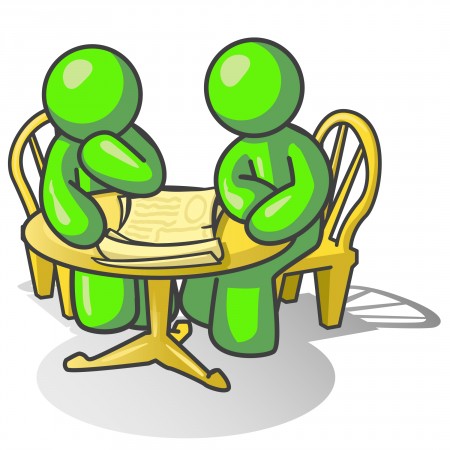 Dear student’s look at the picture and tell me..
what are they doing?
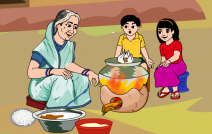 Practice
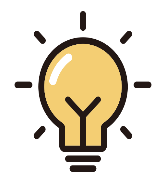 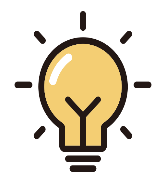 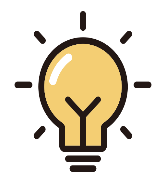 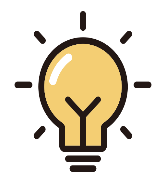 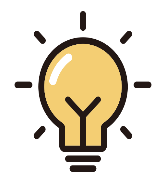 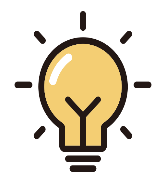 Bye Bye
Home work
Practice
Evaluation
Thanks
Yes, Saikat grandmother makes 
the best pitha’s in the world.
Dear student’s look at the picture and tell me..
what are they doing?
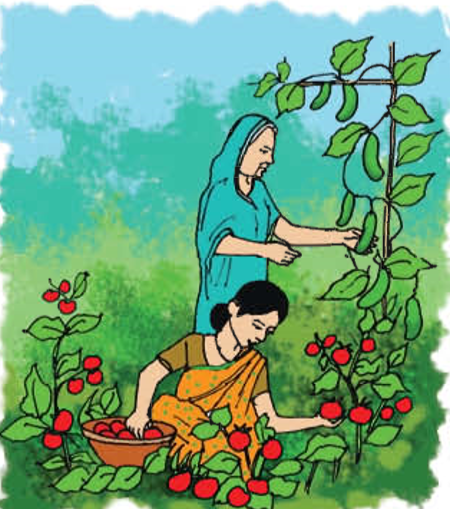 Practice
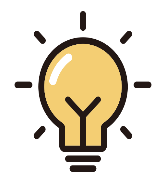 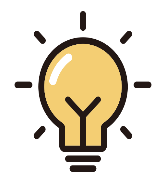 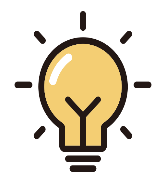 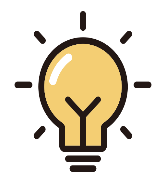 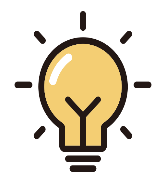 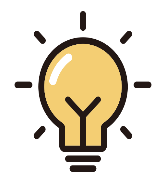 Bye Bye
Home work
Practice
Evaluation
Thanks
Yes, Saikat mother works in the garden 
and his grandmother help him….
Evaluation
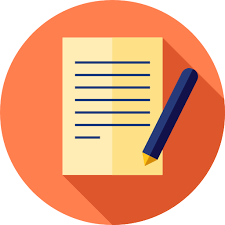 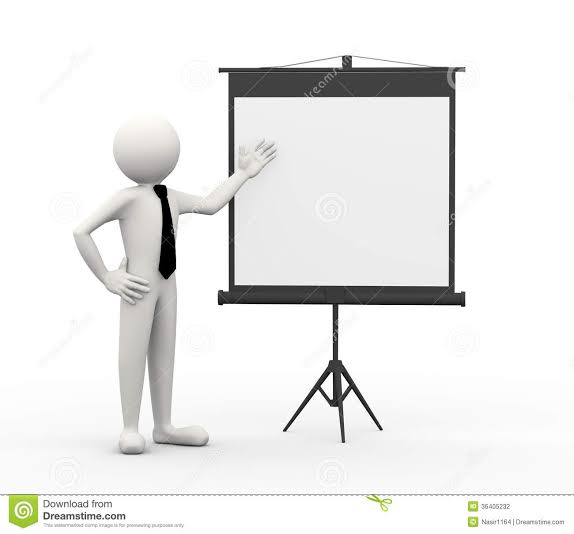 Dear student’s write five sentences about Saikat family.
Practice
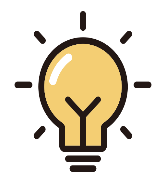 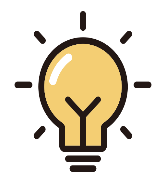 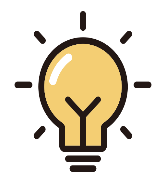 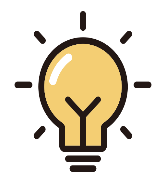 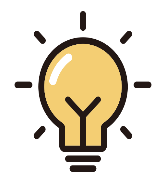 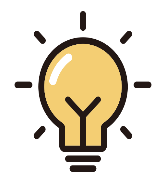 Bye Bye
Home work
Practice
Evaluation
Thanks
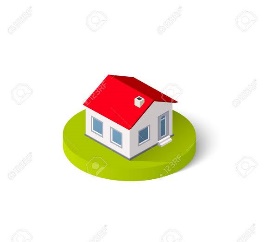 homework
Practice
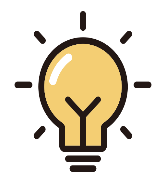 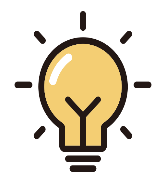 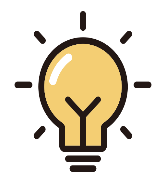 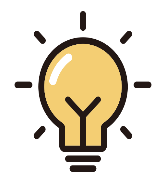 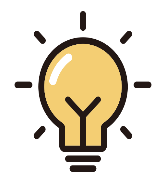 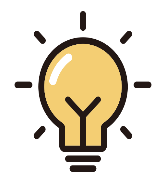 Bye Bye
Home work
Practice
Evaluation
Thanks
Dear student’s you will be write five sentences in your khata about your family…..
OK! STUDENTS, NO MORE TODAY
BYE 
&
Thank you
Practice
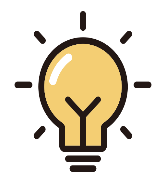 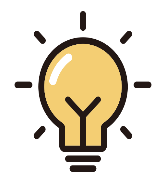 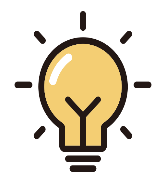 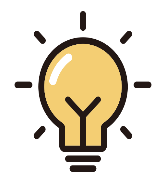 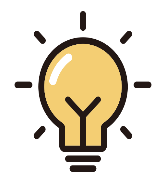 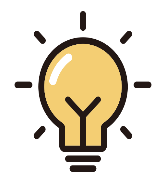 Bye Bye
Home work
Practice
Evaluation
Thanks
THANKS FOR WATCHING
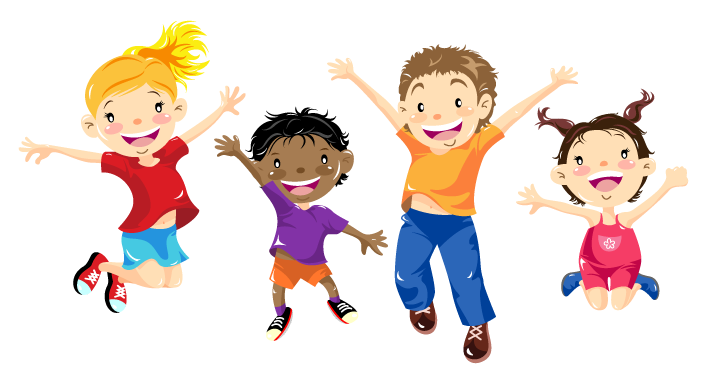 Practice
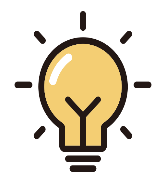 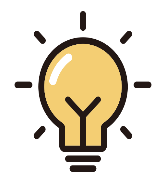 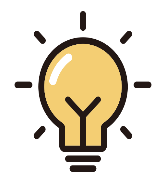 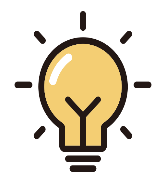 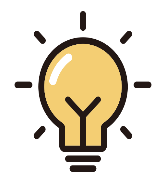 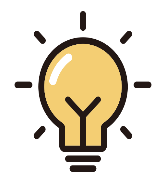 Bye Bye
Home work
Practice
Evaluation
Thanks